Unit 1: Foundations & Development :The Road to Revolution…
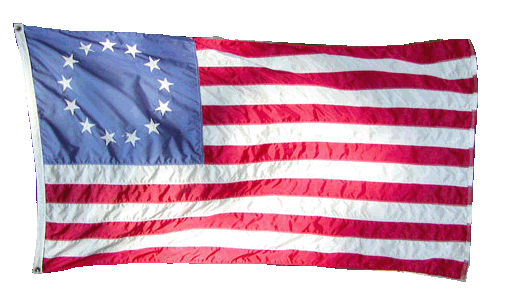 13 Colonies
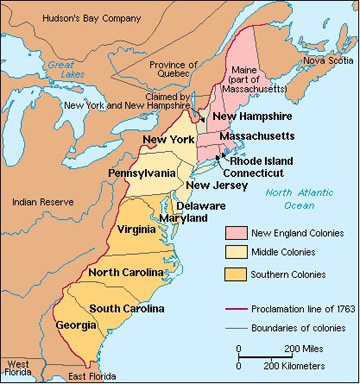 Life in the colonies…
Colonies had decent amount of freedom before the American Revolution = salutary neglect
England did place some restrictions on colonies such as:
	        
	   trade – Navigation Acts
	        
	        $$$ taxes
13 colonies
$$$$
England goes in DEBT!
French and Indian War

Who?	         England, France, Indians

Why?		Gain territory 

Where?		North America

When?		1754-1763

Result?		England defeats France
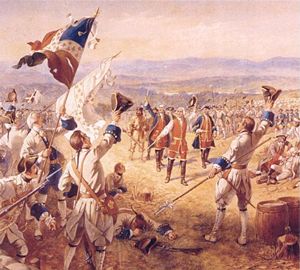 England has to find more $$$
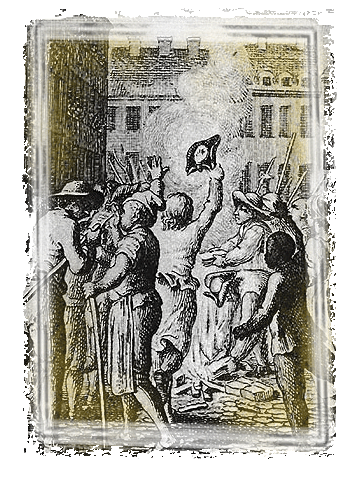 Question:
How does England pay off the debt from the war?
Answer:
England creates higher taxes on colonists

 Stamp Act (1765):
Required colonists to attach expensive tax stamps to all papers
More restrictions…
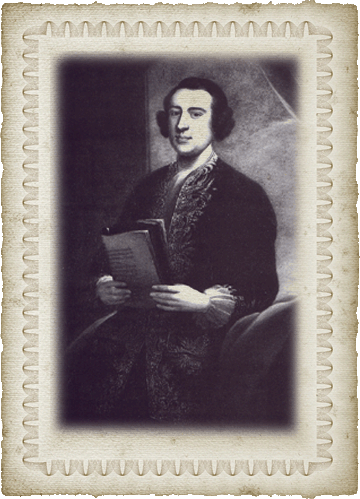 Townshend Acts (1767):
New taxes on items sent to the colonies such as:
	- glass
     - tea
     - paper
     - lead
	- paint
Boston Massacre
March 5, 1770: colonists threw snowballs at British guard
British officers/soldiers gathered to help
Actual accounts are unknown
Someone yelled “FIRE!” –                                                                    British soldiers fired into                                                                 crowd
5 colonists died & colonists                                                                    named it the Boston Massacre
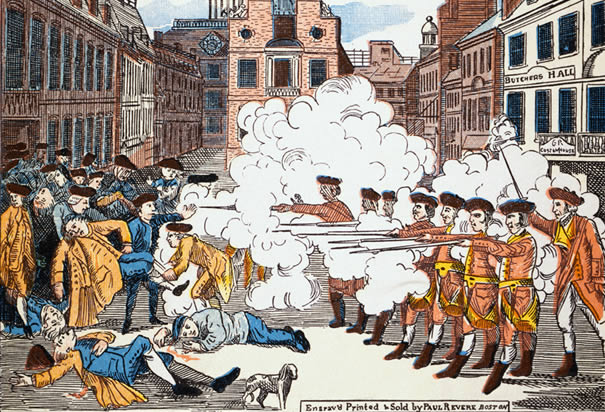 More restrictions…
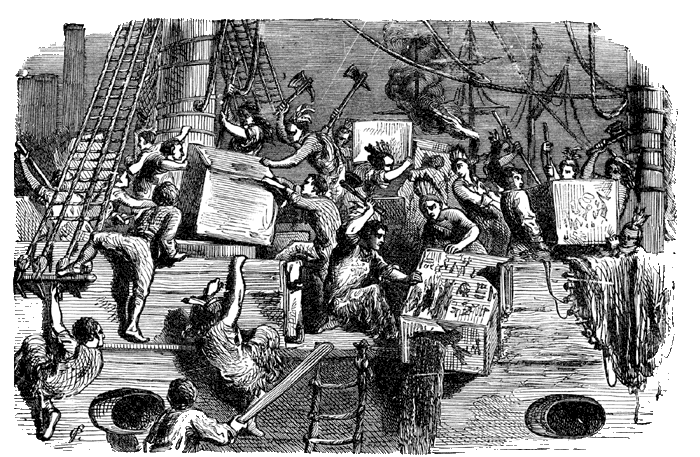 Tea Acts (1773):
Allowed England to sell tea much cheaper than colonial sellers, essentially bypassing them and making more a profit.
Cut out the middle man & took colonist’s profit
Boston Tea Party
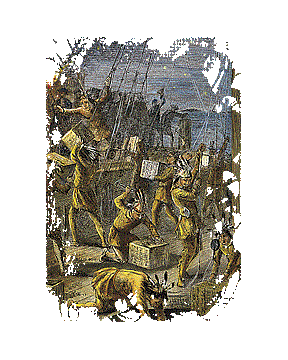 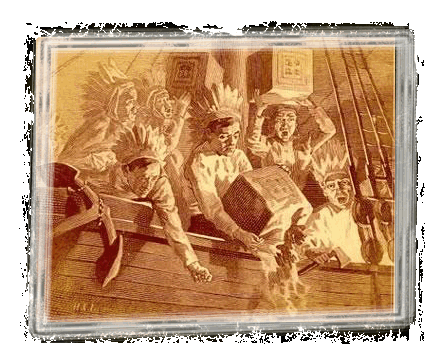 Colonists revolted against English for unfair taxes
Dumped shipment of British tea into Boston Harbor
Done by Sons of Liberty
How do the British react?
MORE RESTRICTIONS!

 Intolerable/Coercive Acts:
No longer a right to trial by jury
Allowed British soldiers to search and even move into the colonists’ homes
Writs of Assistance
Quartering Act
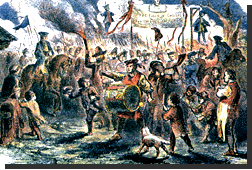 Moving toward Independence!
Delegates (colonial reps) are sent from the colonies to meet in Philadelphia.

Why?

To create a group to represent American interests and challenge England.
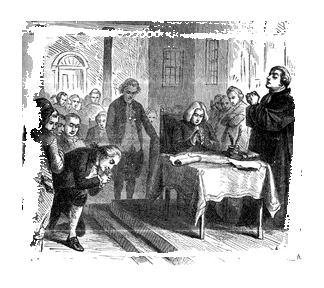 The First Continental Congress
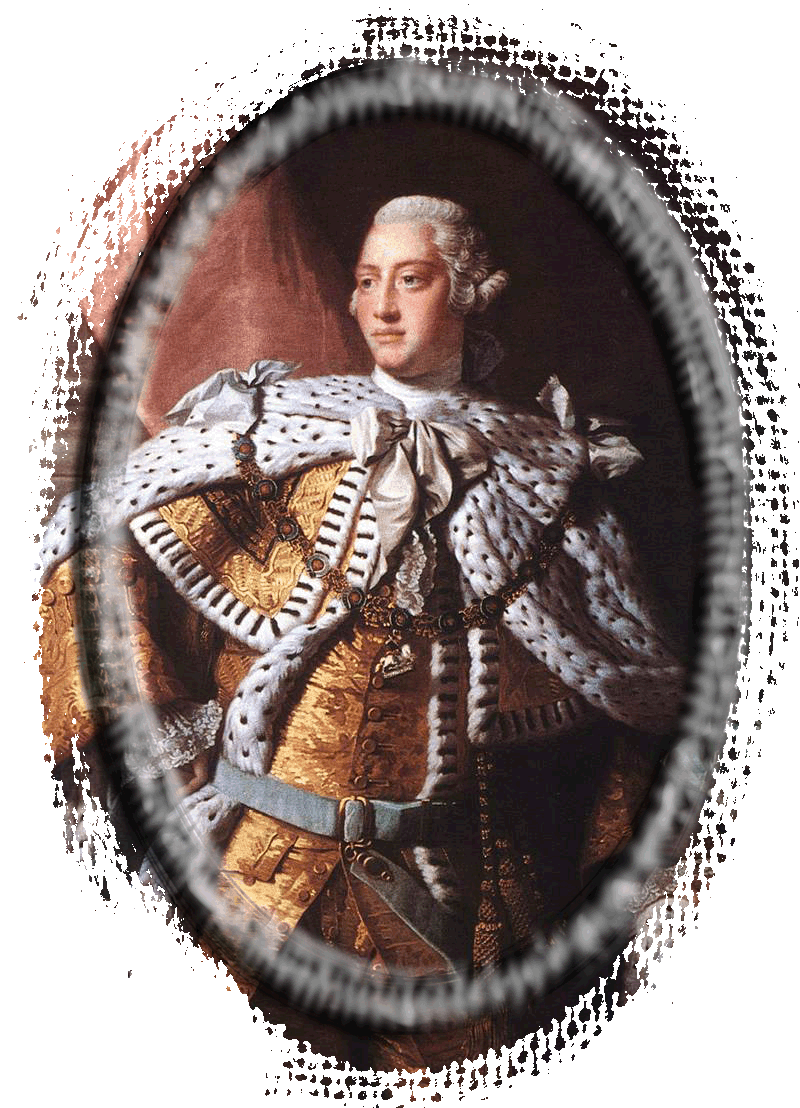 Sept 1774 in Philadelphia
56 delegates; Georgia not represented
Appeal to King George III
10 things they wanted
England responds with FORCE!

Two battles erupt between the British and colonists as a result.
Lexington and Concord
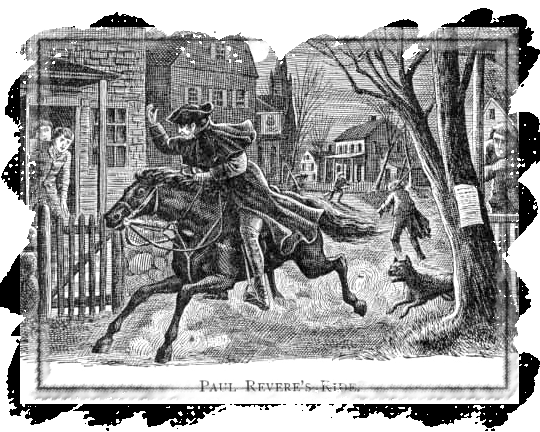 1775 – colonists created militias called minutemen

Colonists stock piled weapons in Concord, Massachusetts.  

Nearly 800 British soldiers march to Concord as a result.

Eventually retreated to Boston; never found weapons
“The British are coming!” – Paul Revere
Reluctant Revolutionaries
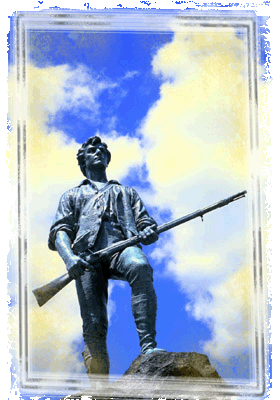 “Stand your ground, don’t fire unless fired upon.  But if they mean to have a war, let it begin here!”
	Captain Parker
The Second Continental Congress
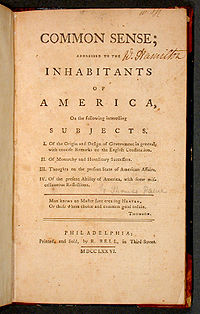 1775 in Philadelphia
Only 12 of 13 colonies
Met to plan overthrow of England bc they felt natural rights of ppl had been violated
Created Continental Army
Common Sense by Thomas Paine (1776)
Promoted independence from England
June 7, 1776 – committee formed to create a declaration of independence